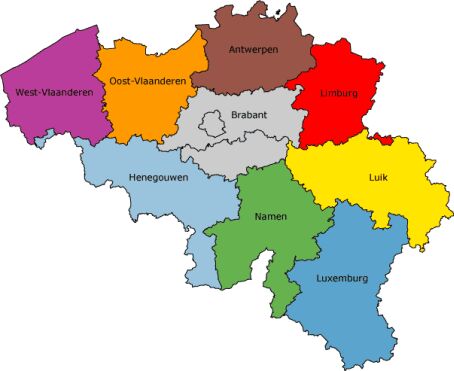 PROVINCIES
Bezienswaardigheden
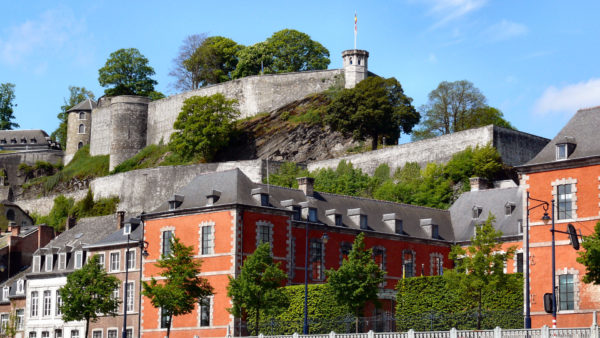 De citadel 
van Namen
Abdij van Orval
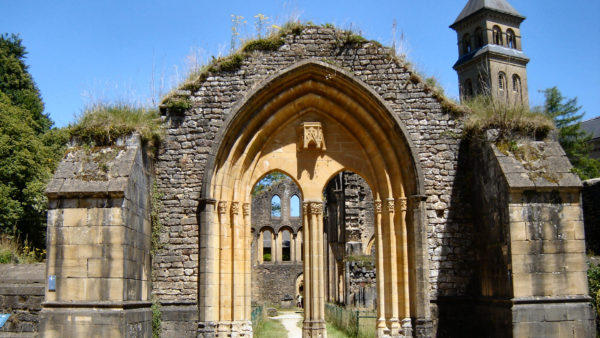 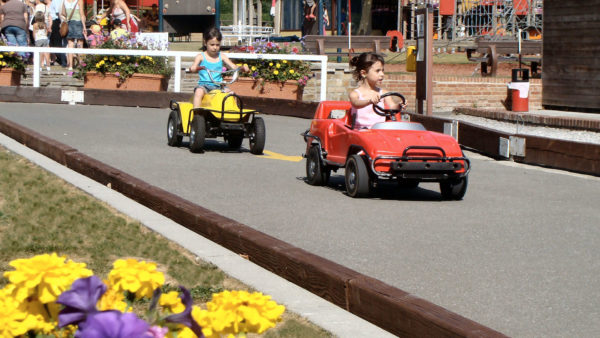 Koningin
Fabiola
pretpark
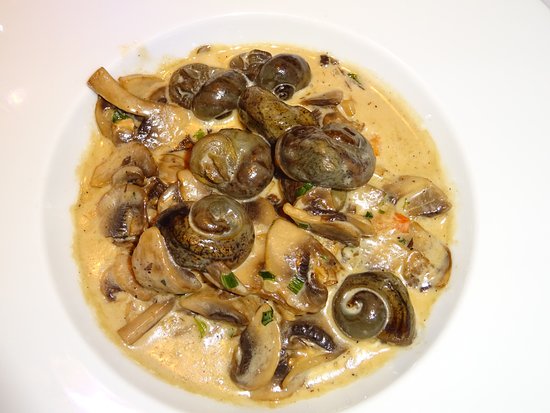 Streekgerechten
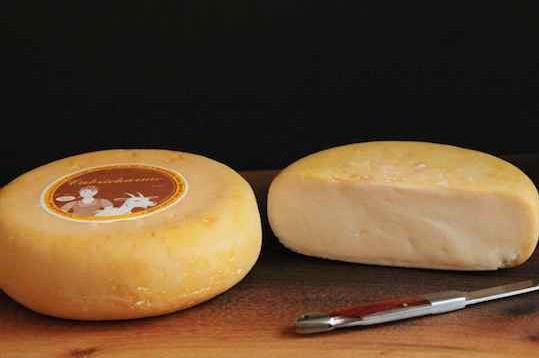 Kaas Cabri Charme
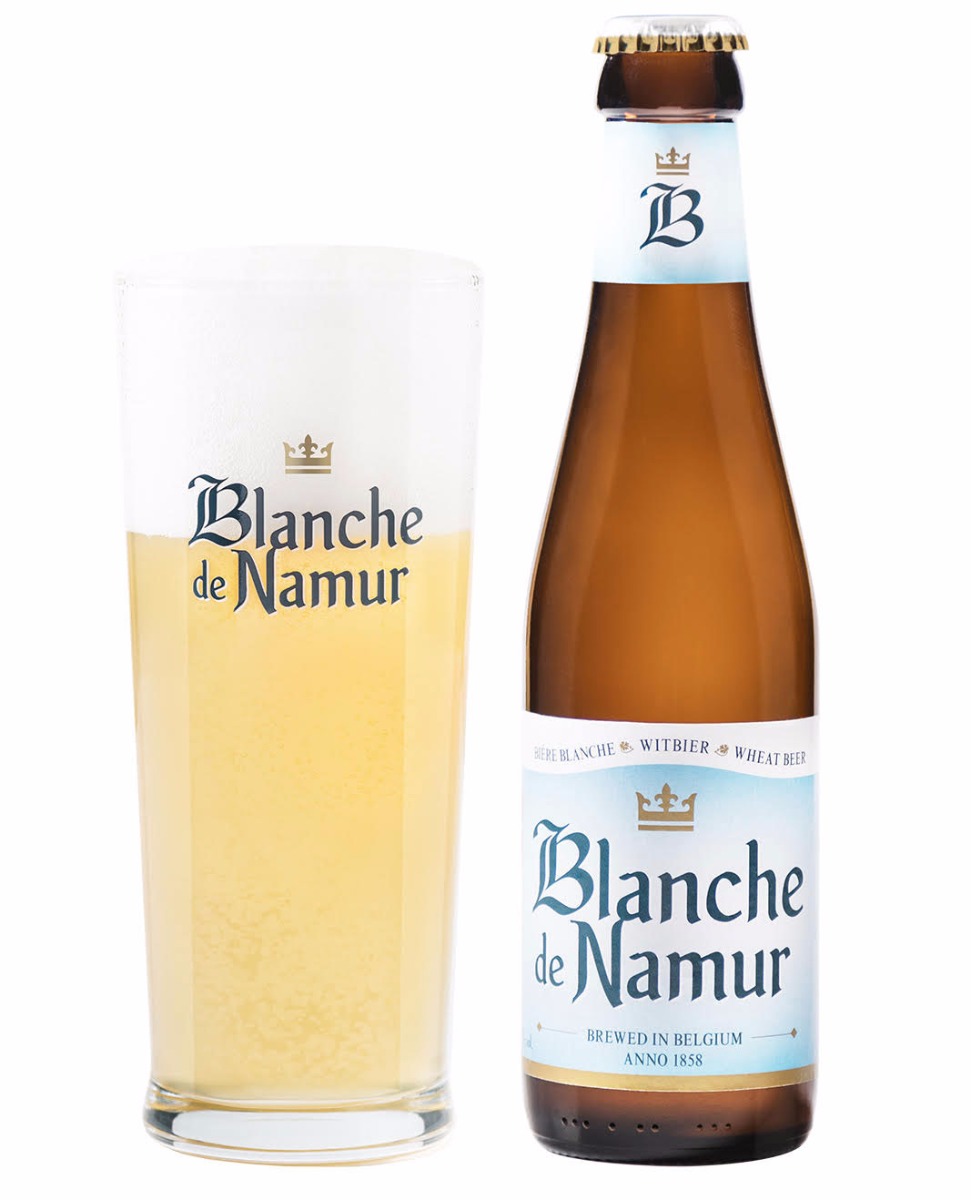 Slakken petit-gris
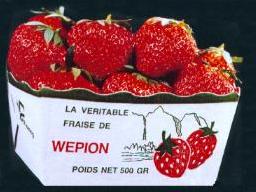 Blanche de Namur 
(wit bier)
Aardbeien 
uit Wépion
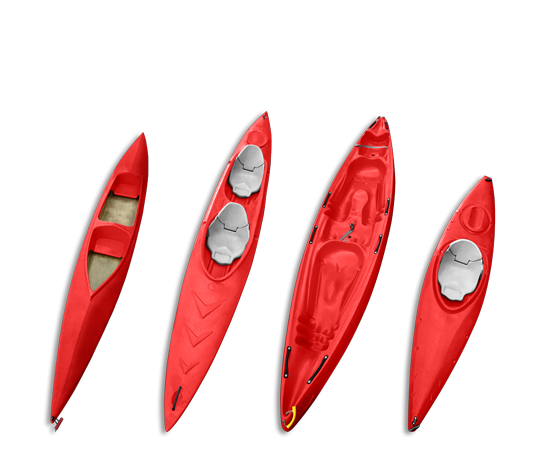 Activiteit : kayak
De site
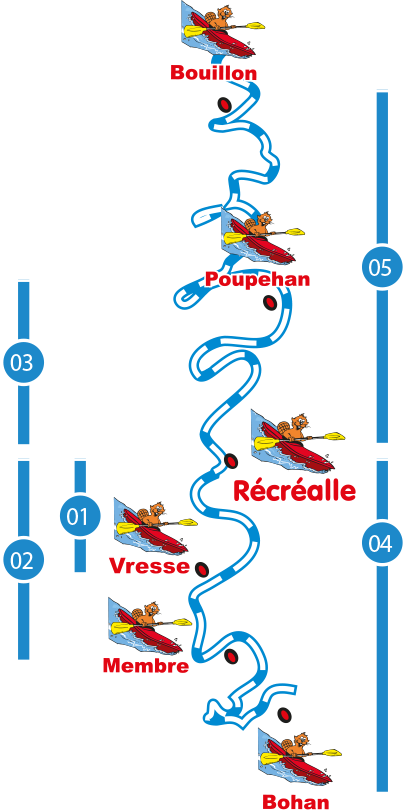 http://www.recrealle-kayaks.com/kayaknl/#AfvaartSemois
De kayak
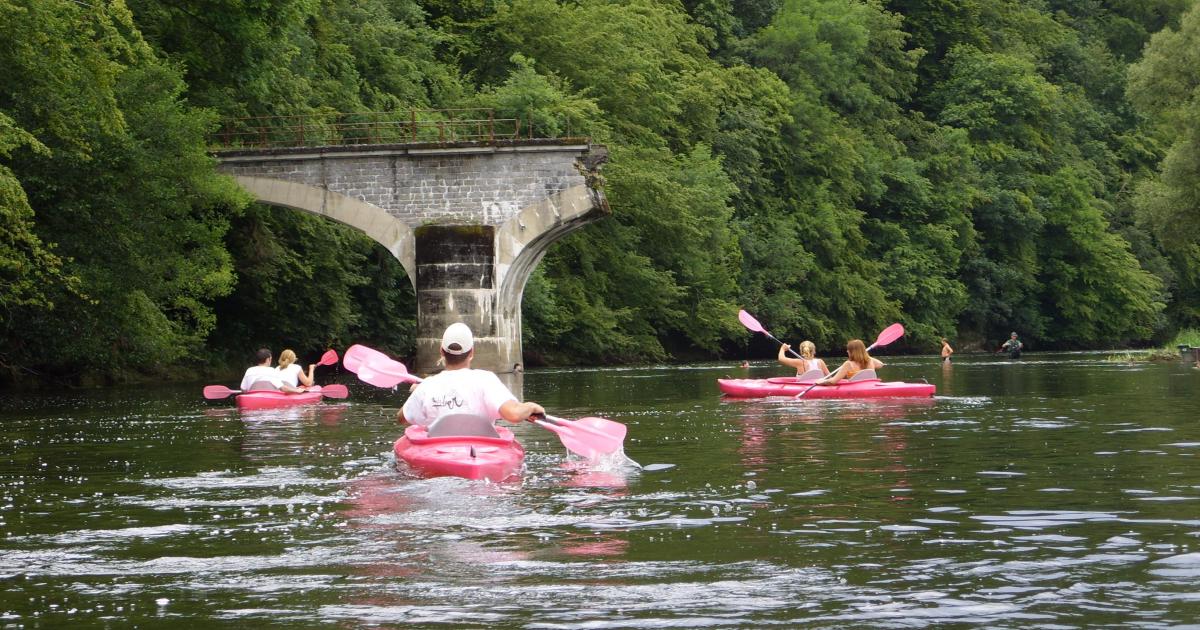 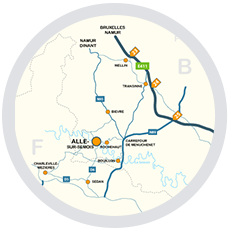 De kaart
De route
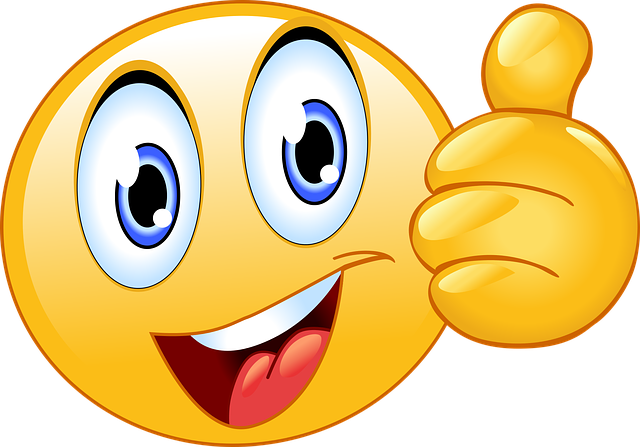 Dag juf
dit is mijn power point over de
provincies. Ik vond dit een hele leuke opdracht je mag het meer doen voor mij.
Danku juf Annemie voor deze opdracht.
Groetjes Bram

Kijk zeker naar de animaties !